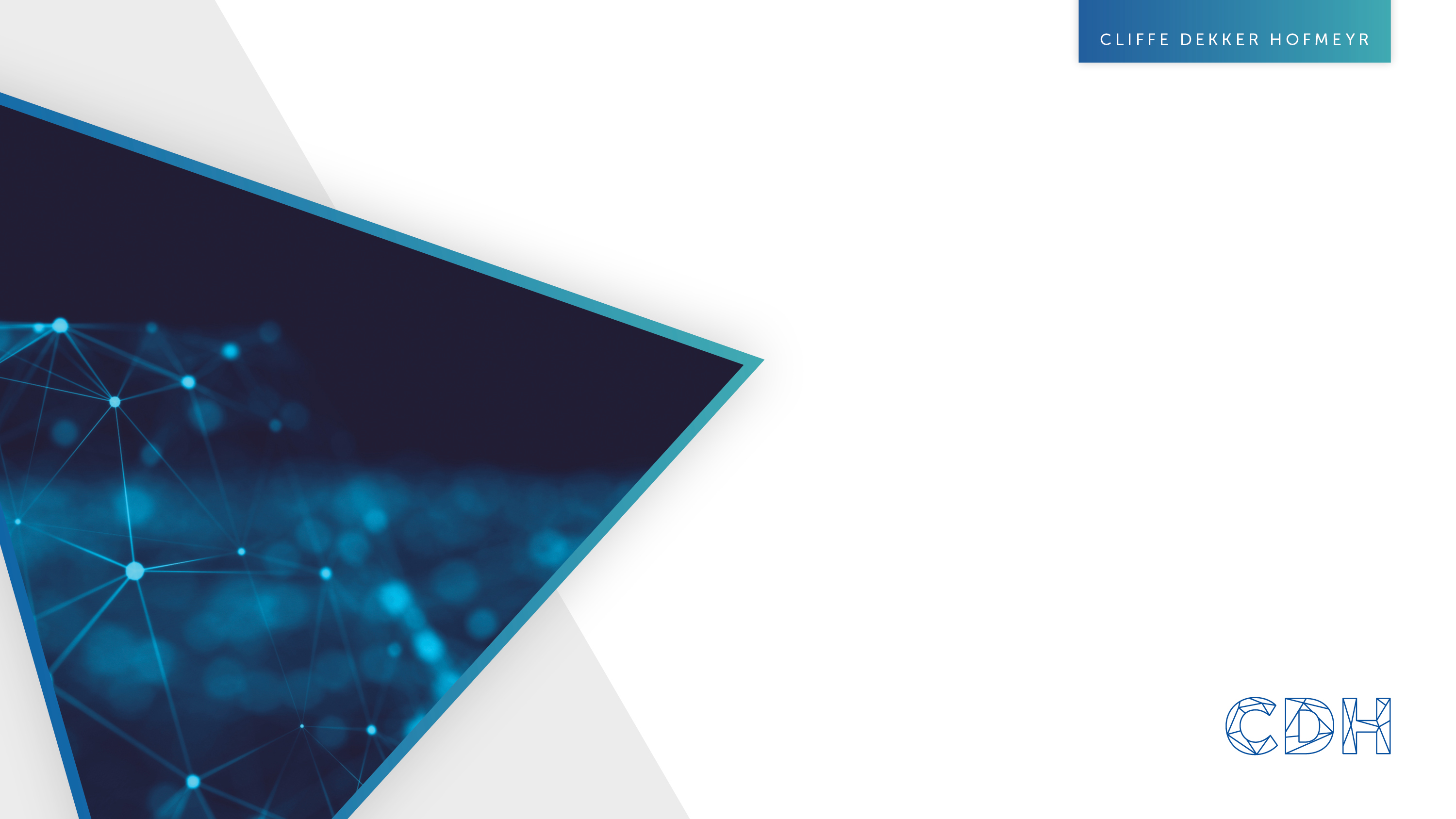 THE OVERLOOKED RISK OF UNREGISTERED LEASES
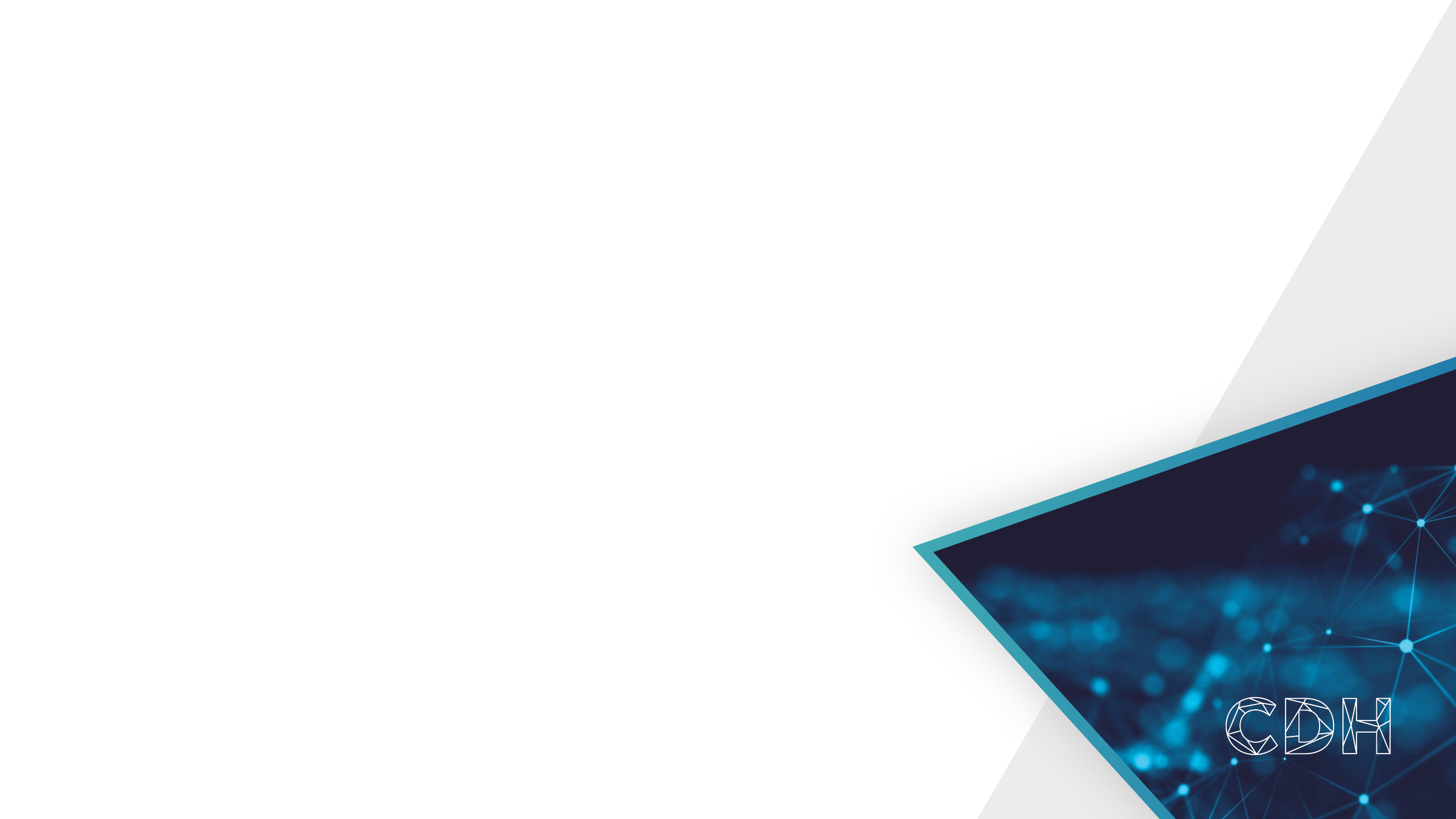 Outline
Preamble

 The Legal Framework: Land Act, 2012 | Land Registration Act, 2012 | Land Laws (Amendment) Act, 2016

 A Risk Perspective

 Conclusion
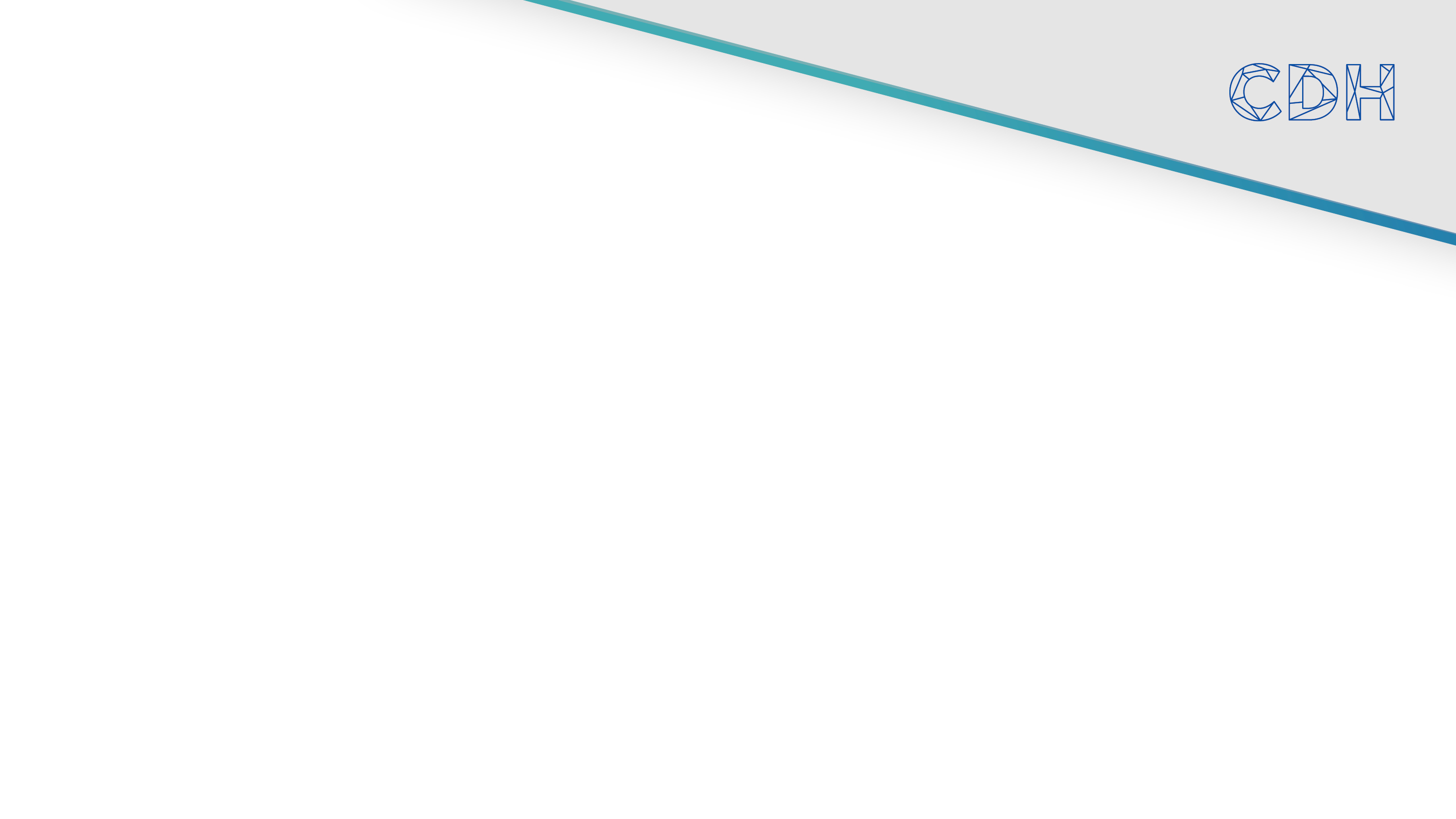 Preamble
The Blind Men and the Elephant  
📸ResearchGate
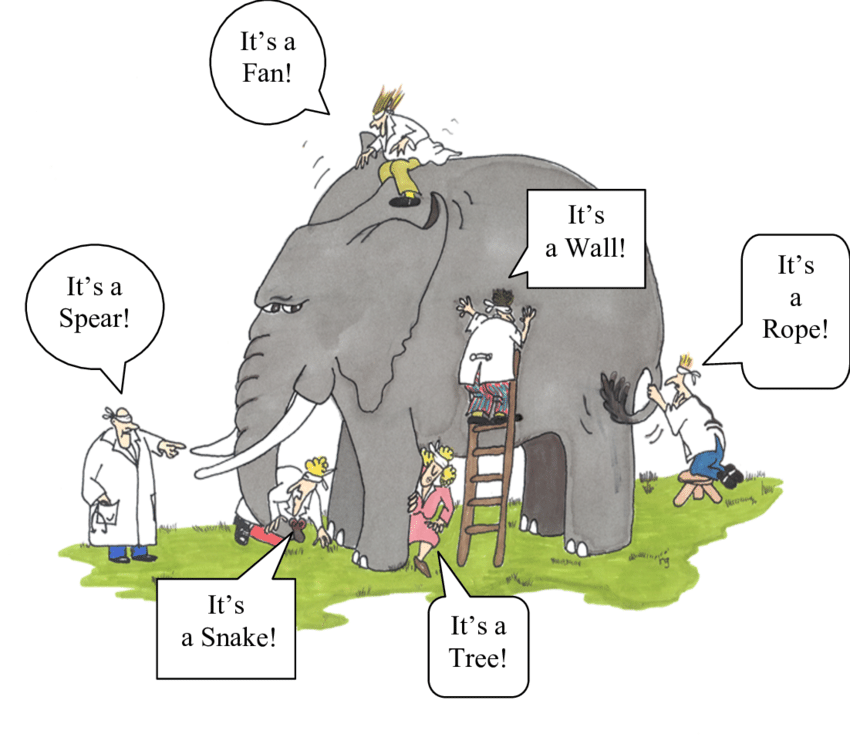 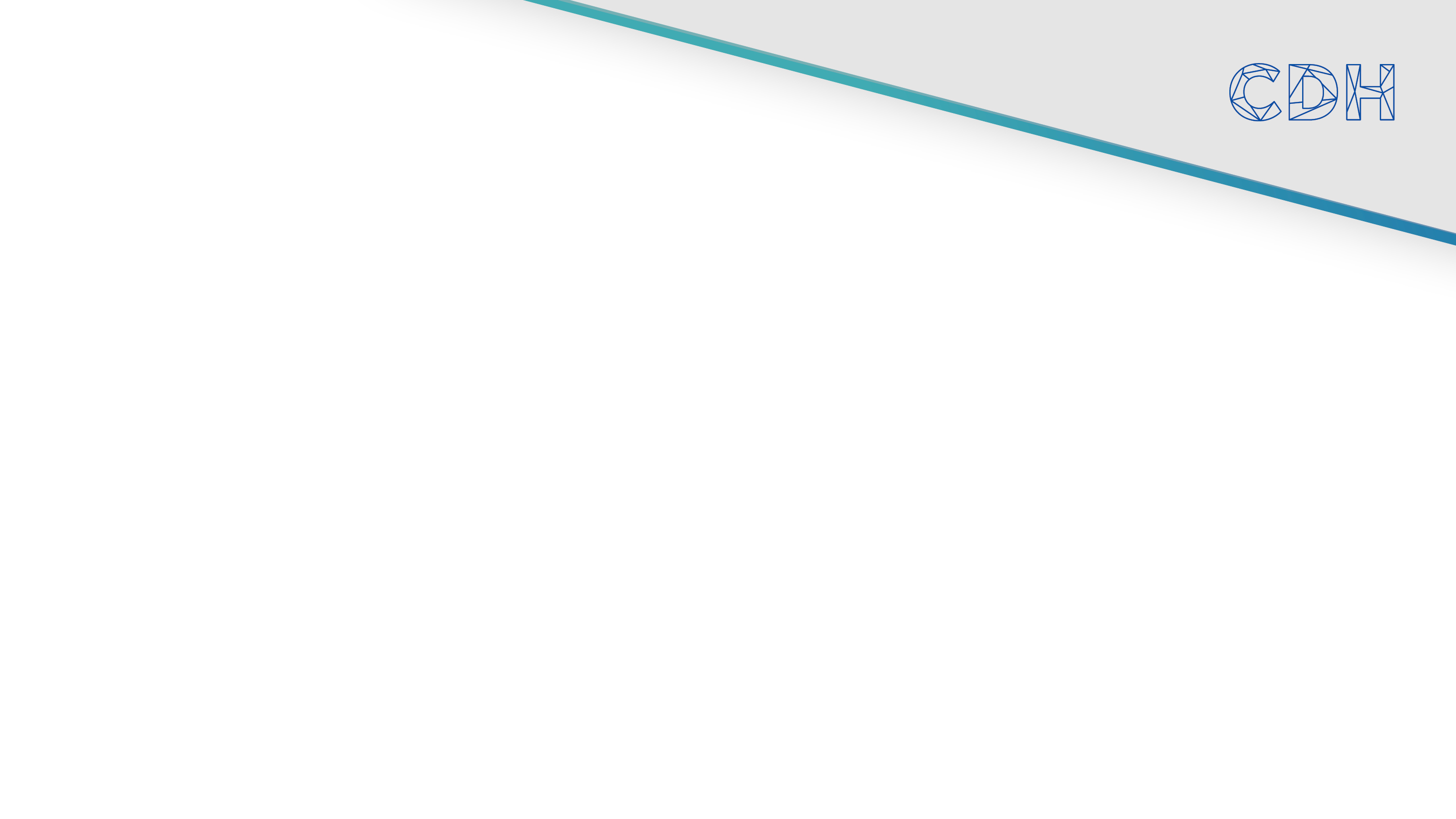 Preamble
In context:

Each party’s perspective (tenant, advocate, landlord) may differ, leading to fragmented understanding and decision-making

The importance of registration might be overlooked or minimized because some parties perceive it as a minor administrative step, failing to recognize the long-term risks
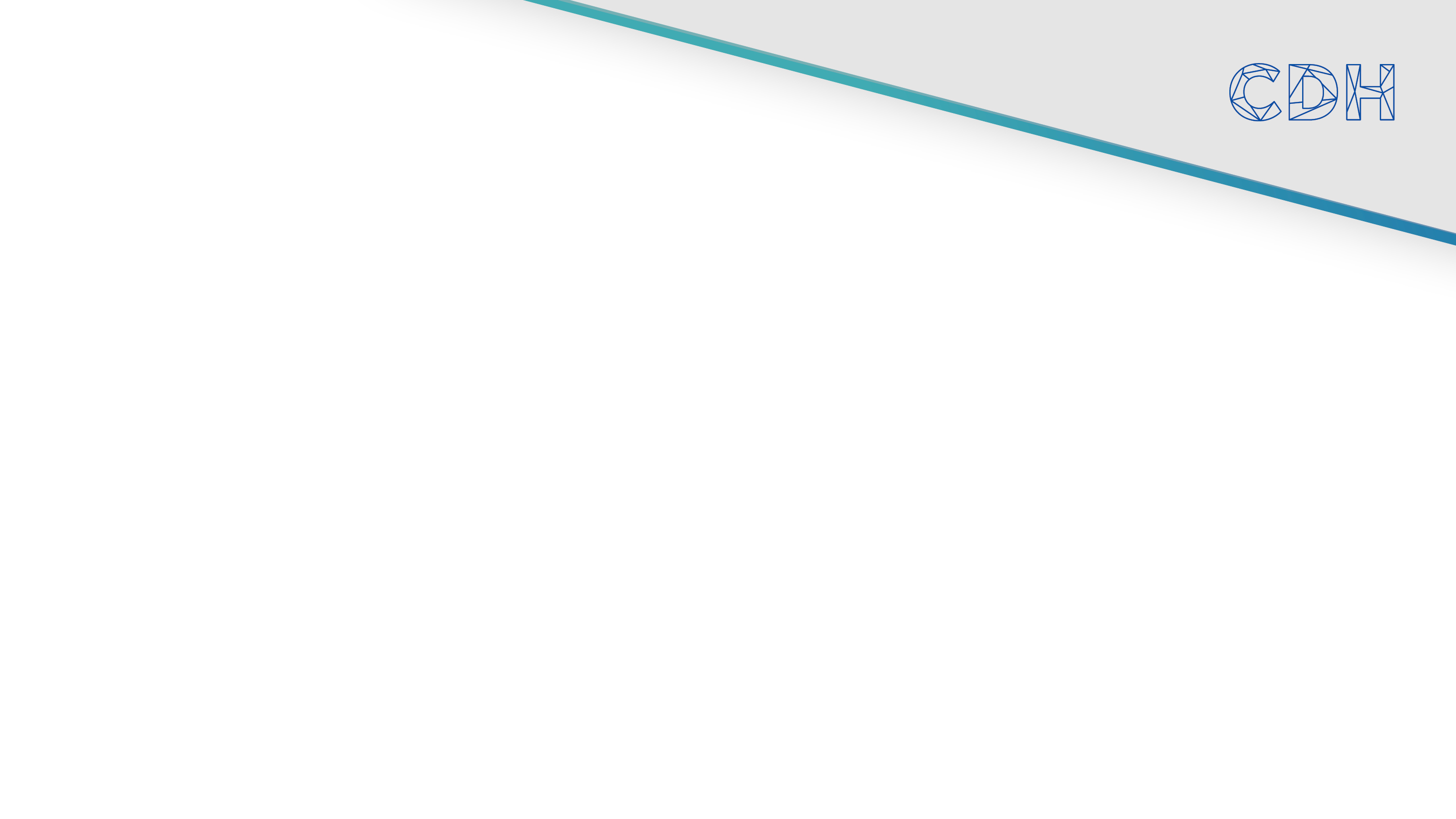 The Legal Framework
The Land Act, 2012

Section 2 – Interpretation
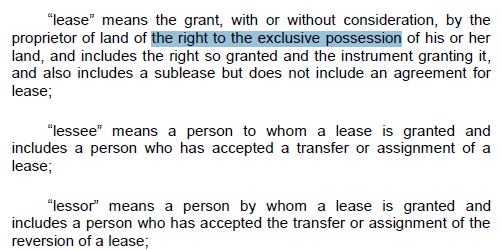 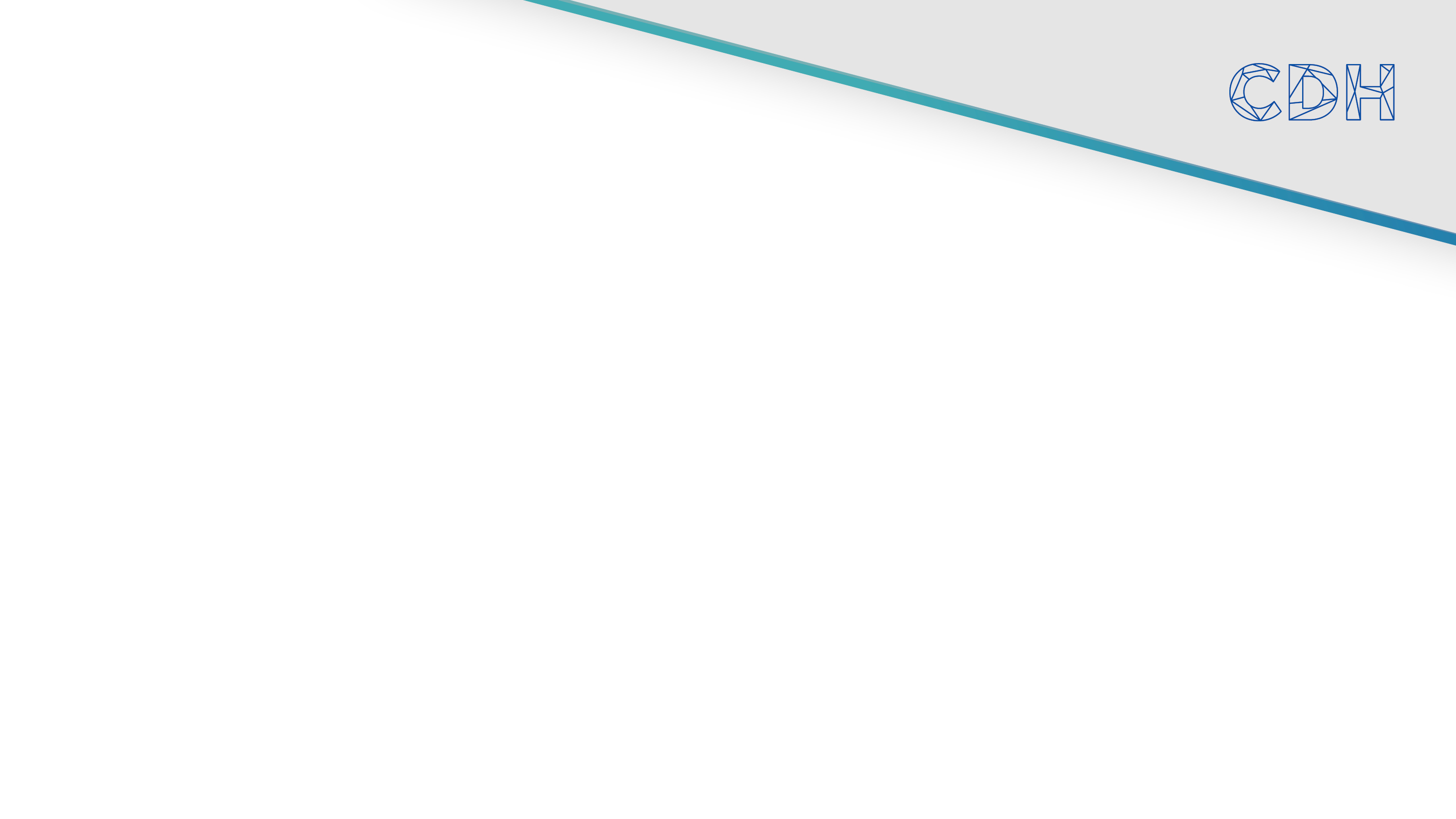 The Legal Framework
The Land Act, 2012

Section 58(3) – Leases that require registration
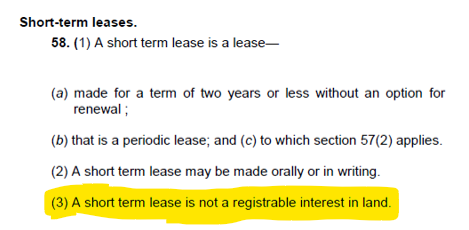 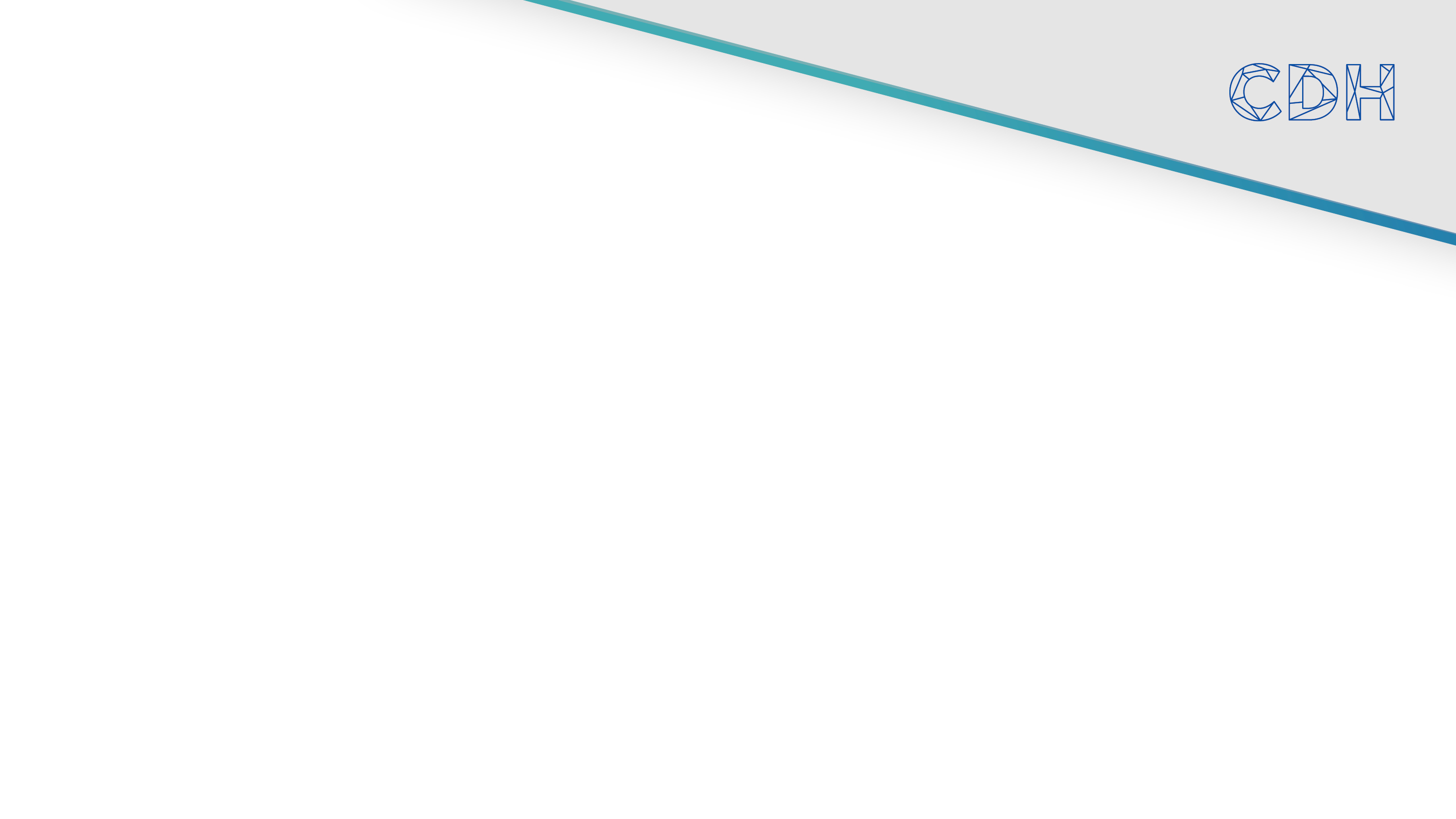 The Legal Framework
The Land Registration Act, 2012

Section 24 – Establishes the legal significance of registering an interest in land. It differs from the “disposition of a lease” under section 32 which includes an assignment, sublease, surrender, novation, or variation
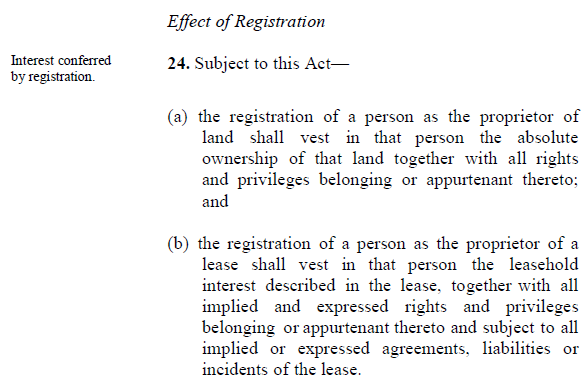 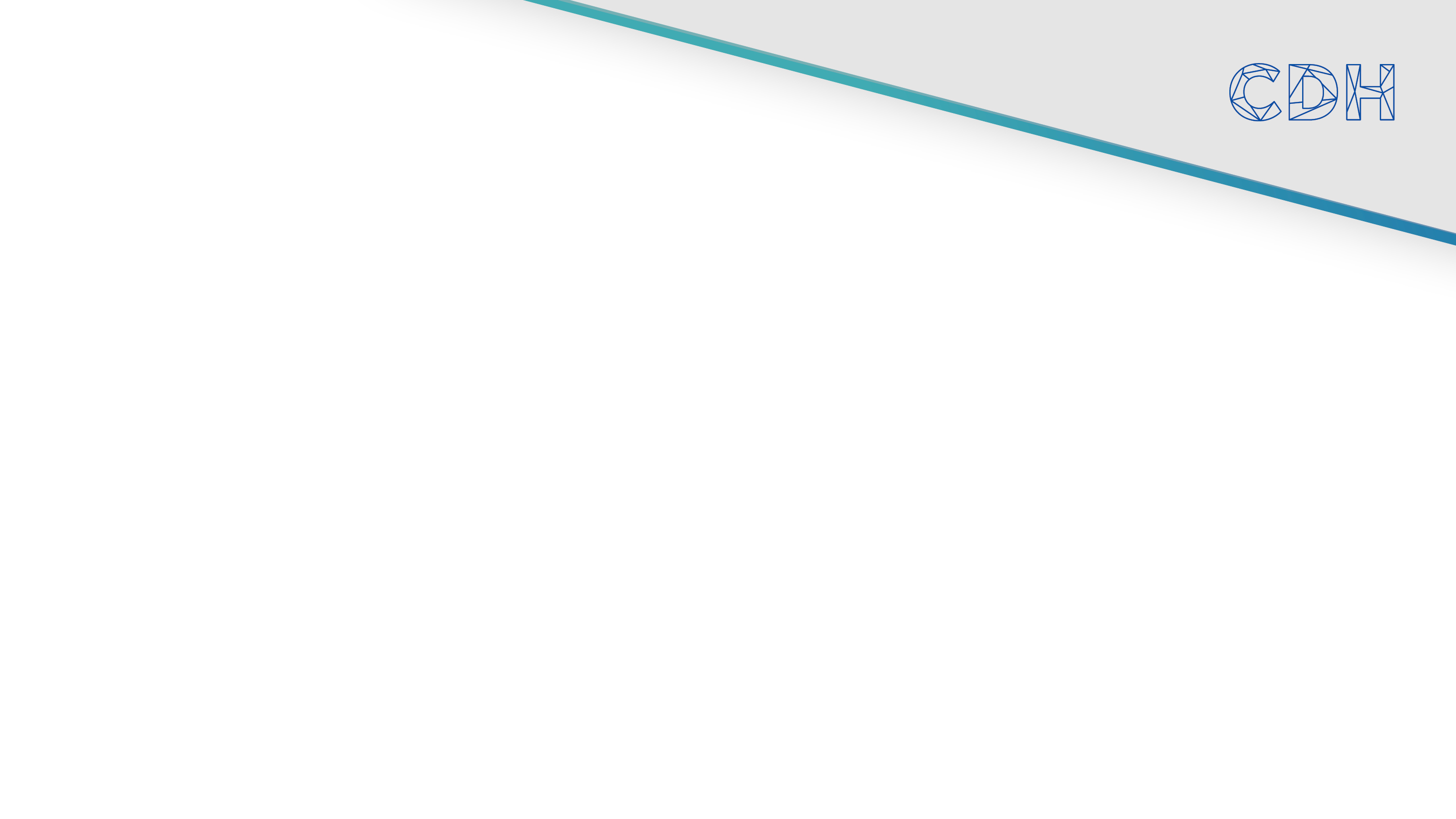 The Legal Framework
The Land Registration Act, 2012

Section 36(2) – Clarifies that an unregistered lease can still operate as a contract
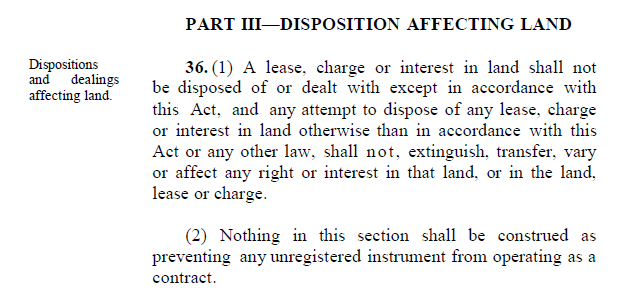 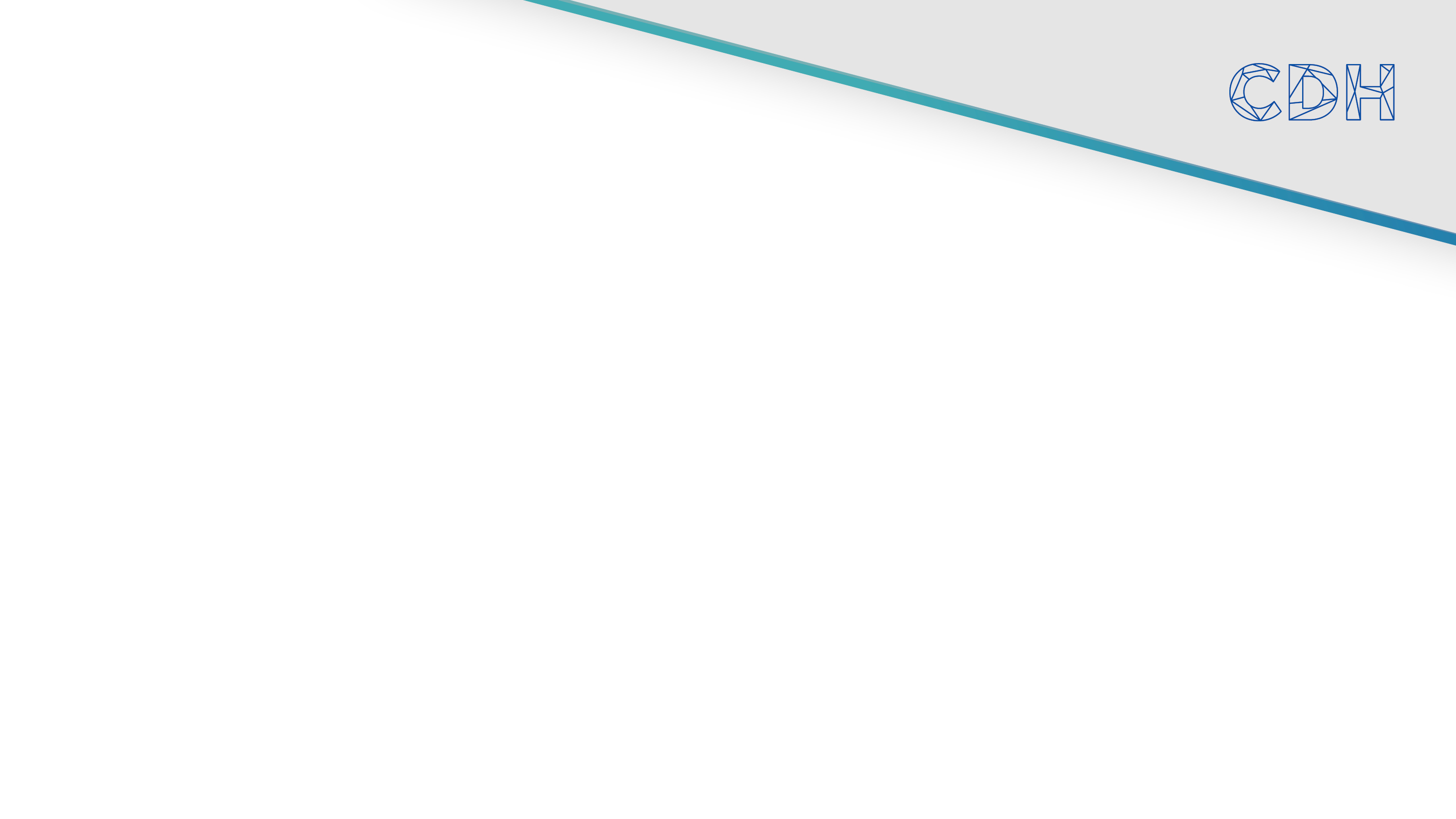 The Legal Framework
The Land Registration Act, 2012

Section 43(2) – Creating a valid lease interest against property
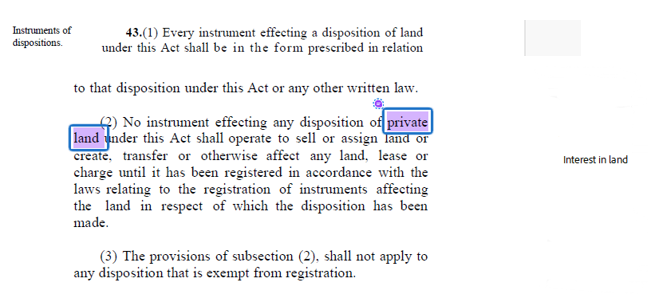 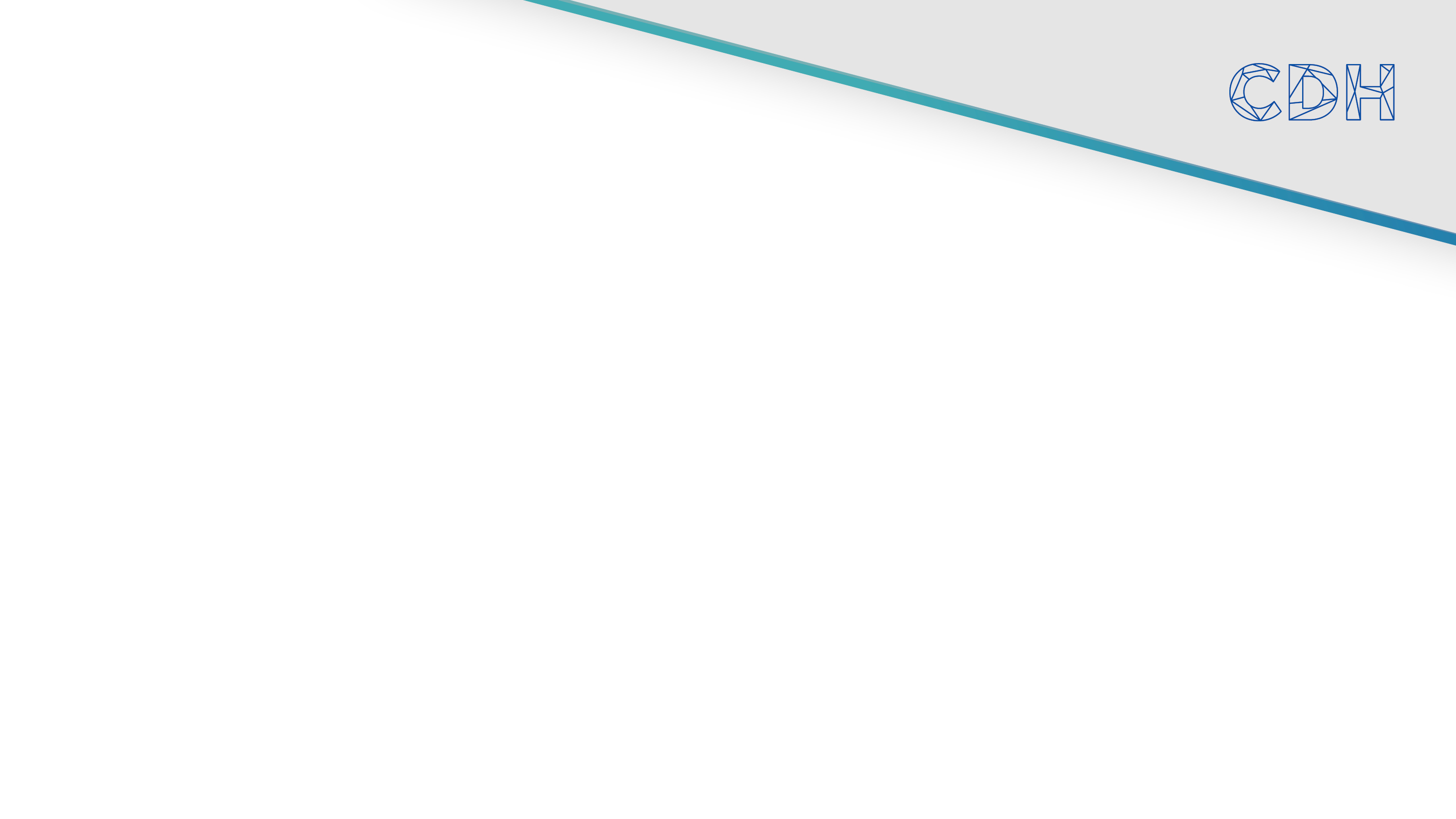 What is a commercial lease?
A commercial lease is a legally binding agreement between a lessor (landlord) and a lessee (tenant) that grants the tenant the right to occupy and use a specified property for commercial purposes, such as operating a business, providing services, or carrying out trade, in exchange for rent and other obligations outlined in the lease agreement

Types of Commercial Leases

	1.	Office Leases: Spaces rented for administrative or corporate activities

	2.	Retail Leases: Premises used for retail businesses, including malls and shops

	3.	Industrial Leases: Warehouses, factories, or manufacturing facilities

	4.	Mixed-Use Leases: Properties that combine commercial and other uses, such as
                     a horticulture lease which generally fits under agricultural use but activities on the
                     land may extend to commercial purposes, such as packaging or processing

Considerations for these tenants include prime location, customer traffic, location-specific infrastructure therefore security of tenure is supreme. Industrial tenants such as factories or warehouses, often require significant capital investments in equipment and infrastructure and would need to cushion against exposure to significant financial losses
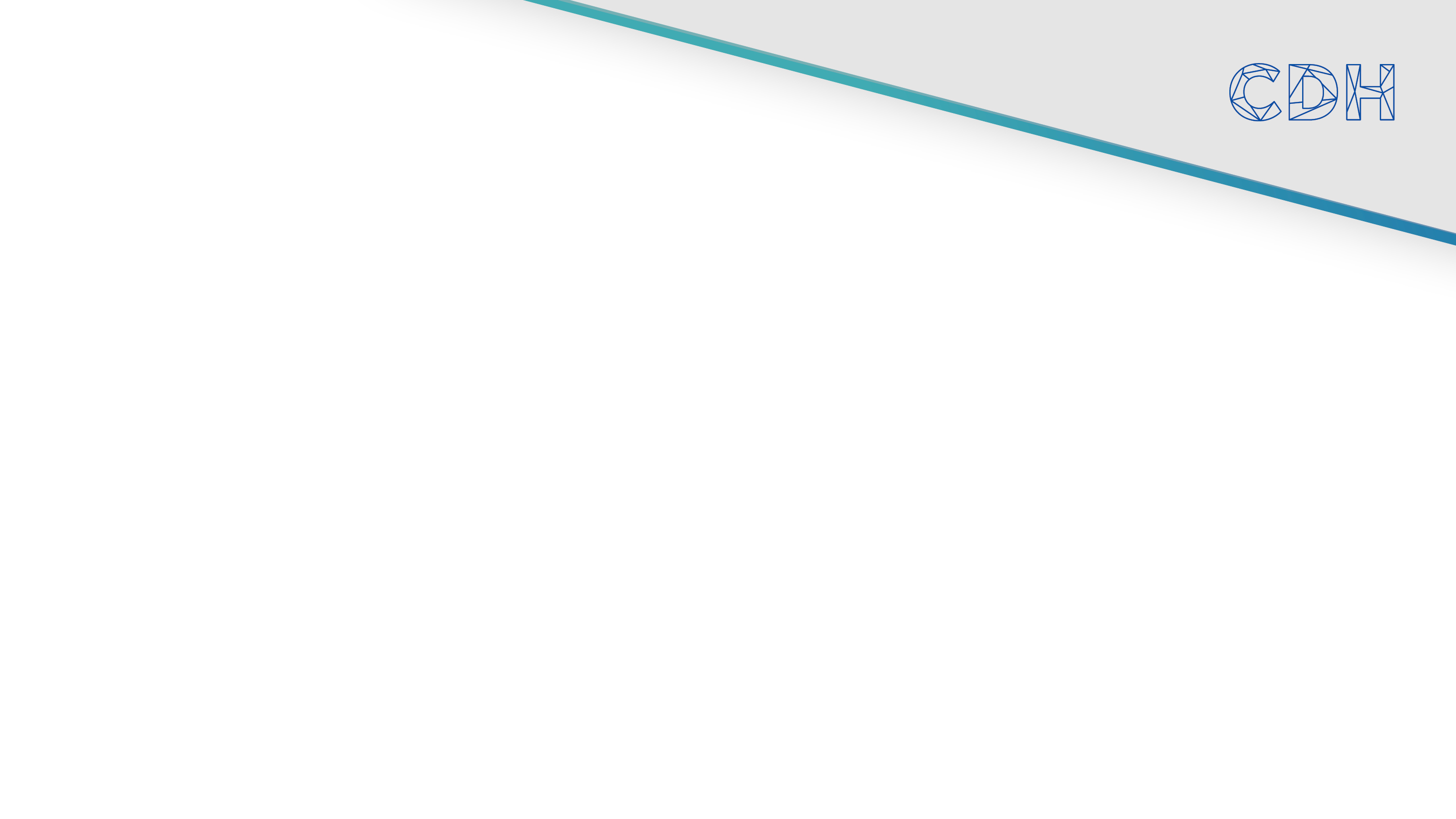 A Risk Perspective

Third-party situations that can affect an unregistered registerable leases
Sale of property: If the landlord sells the property, the new owner is not bound by an unregistered lease unless they specifically agree to honour it

Creation of charges: If a landlord creates a charge over the property, the financier's rights may take precedence over an unregistered lease

Landlord's insolvency: If a landlord becomes insolvent, an unregistered lease may not be recognized as a protected interest, leaving the tenant exposed

Landlord's death: A tenant's long-term planning and investments can be jeopardized by succession issues 

Change of user: Lack of registration can leave a tenant vulnerable to changes in how the property is used, which could conflict with the intended permitted use or even disrupt the tenant's operations

Loss of priority during government-imposed directives: If the property is undergoing administration processes such as the ongoing land conversion and migration, a tenant's interests can be overlooked during these processes.
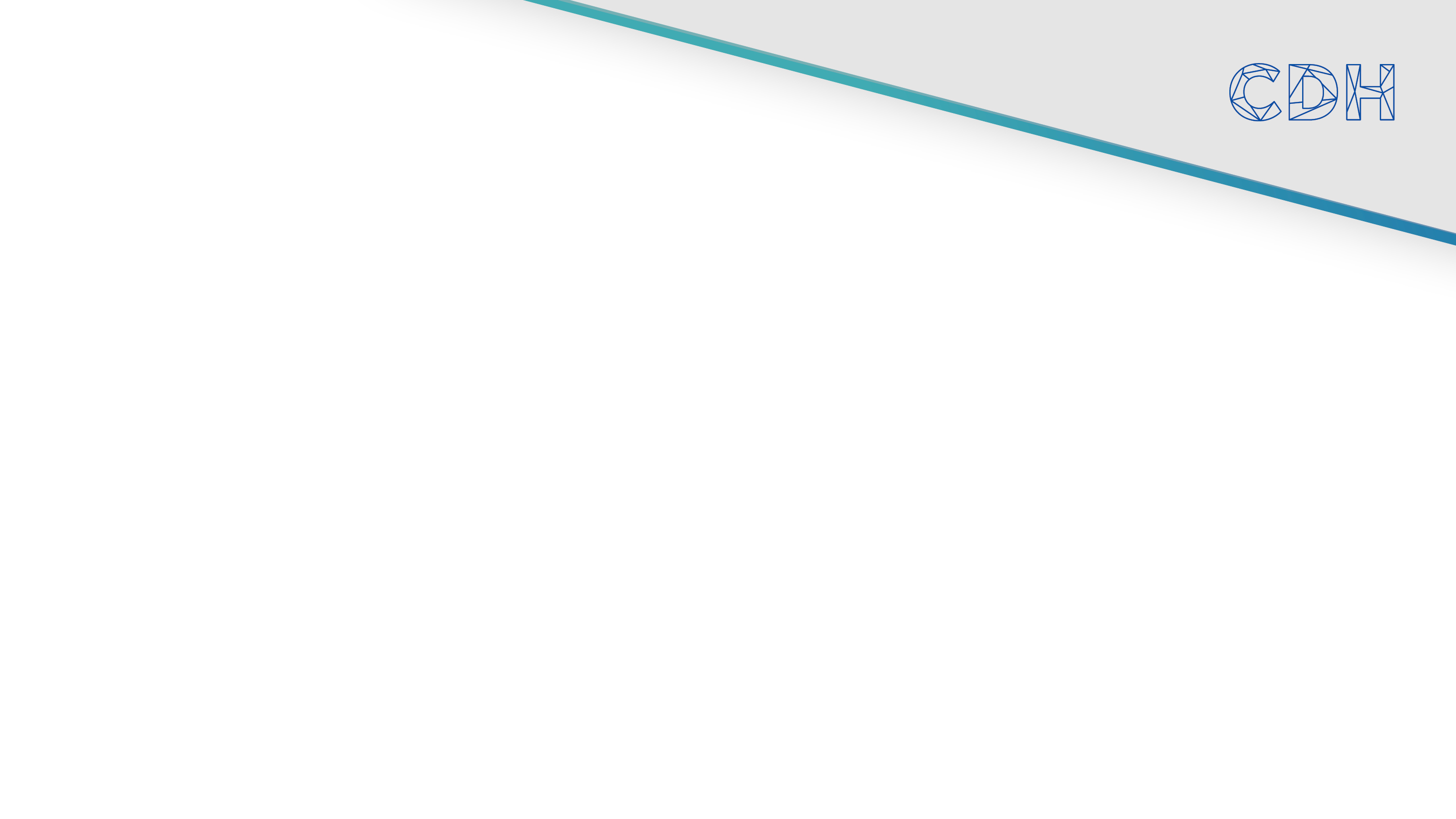 Conclusion
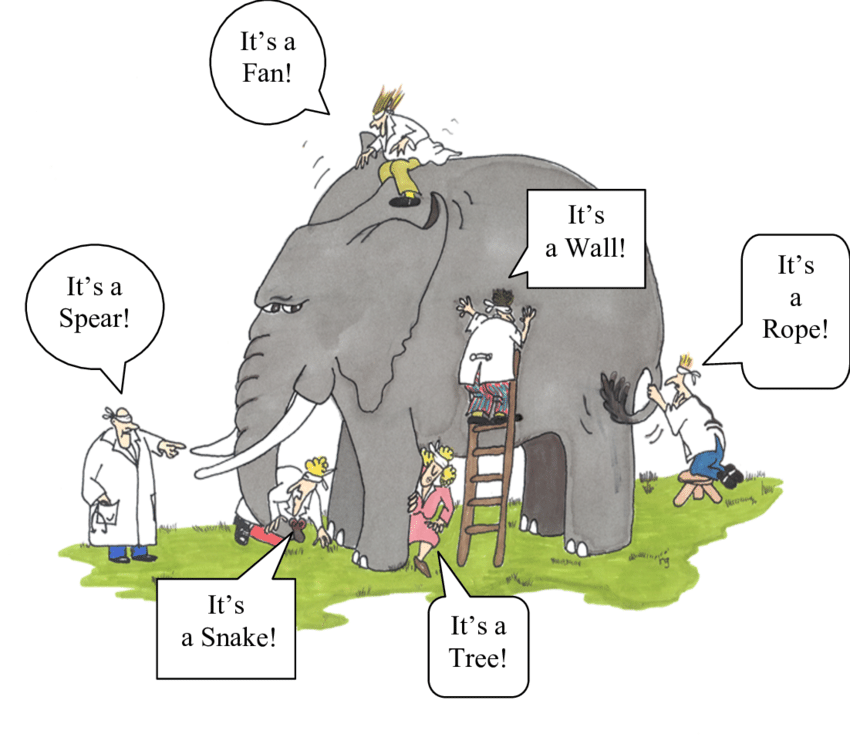 Consider all parts of the elephant
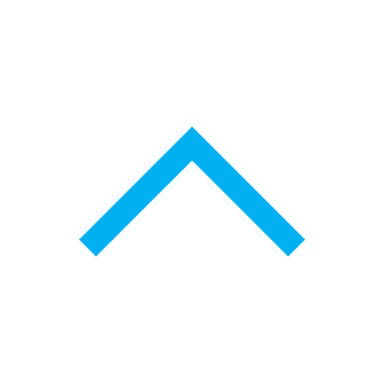 Understand the risk landscape of unregistered leases
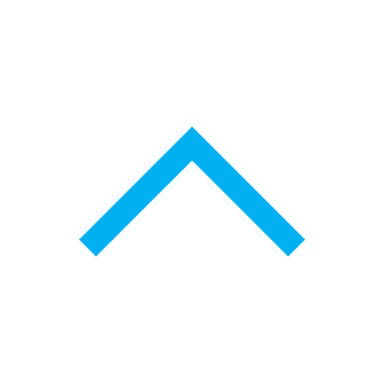 Best practices to avoid negligence claims
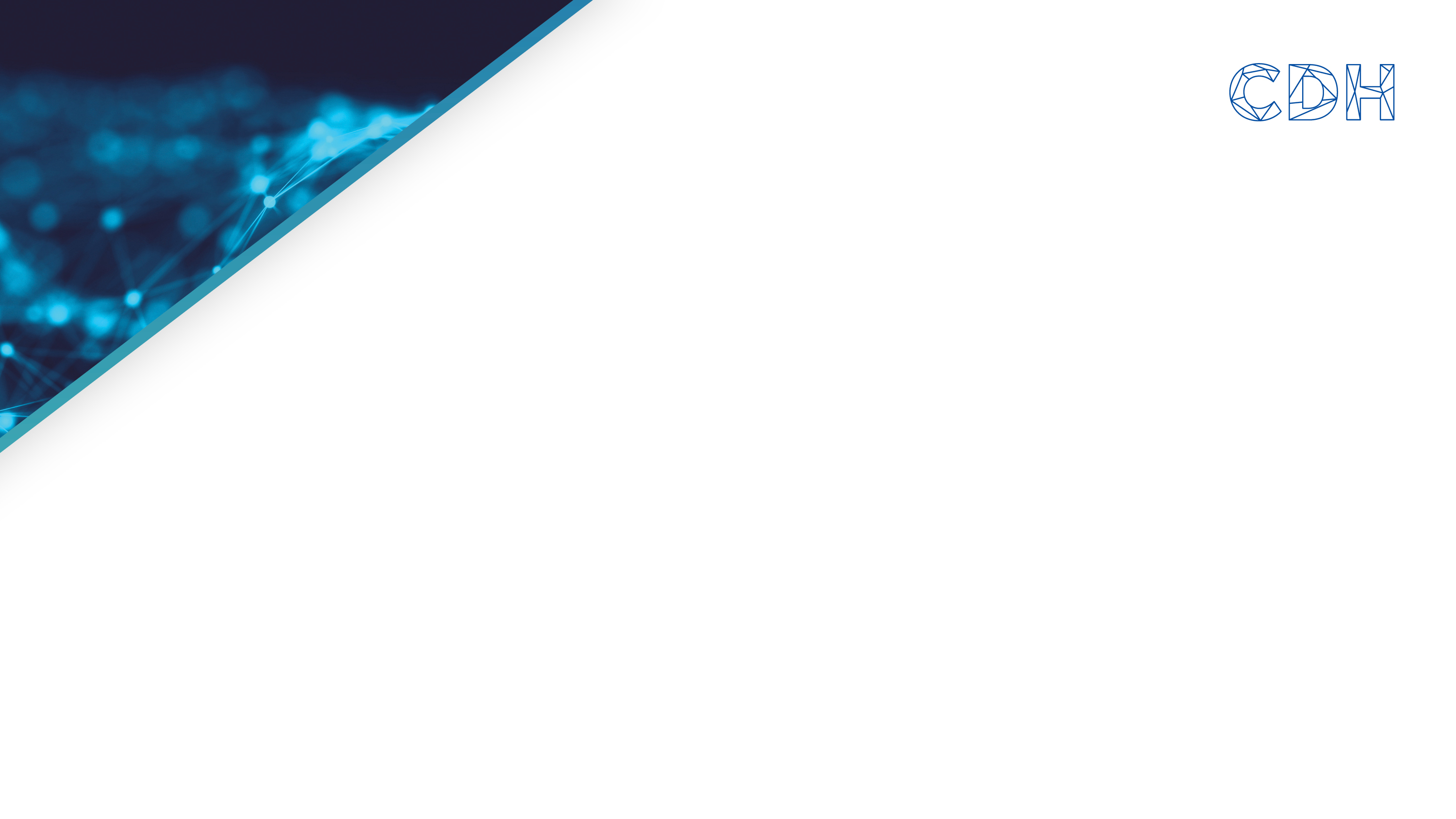 THANK YOU!
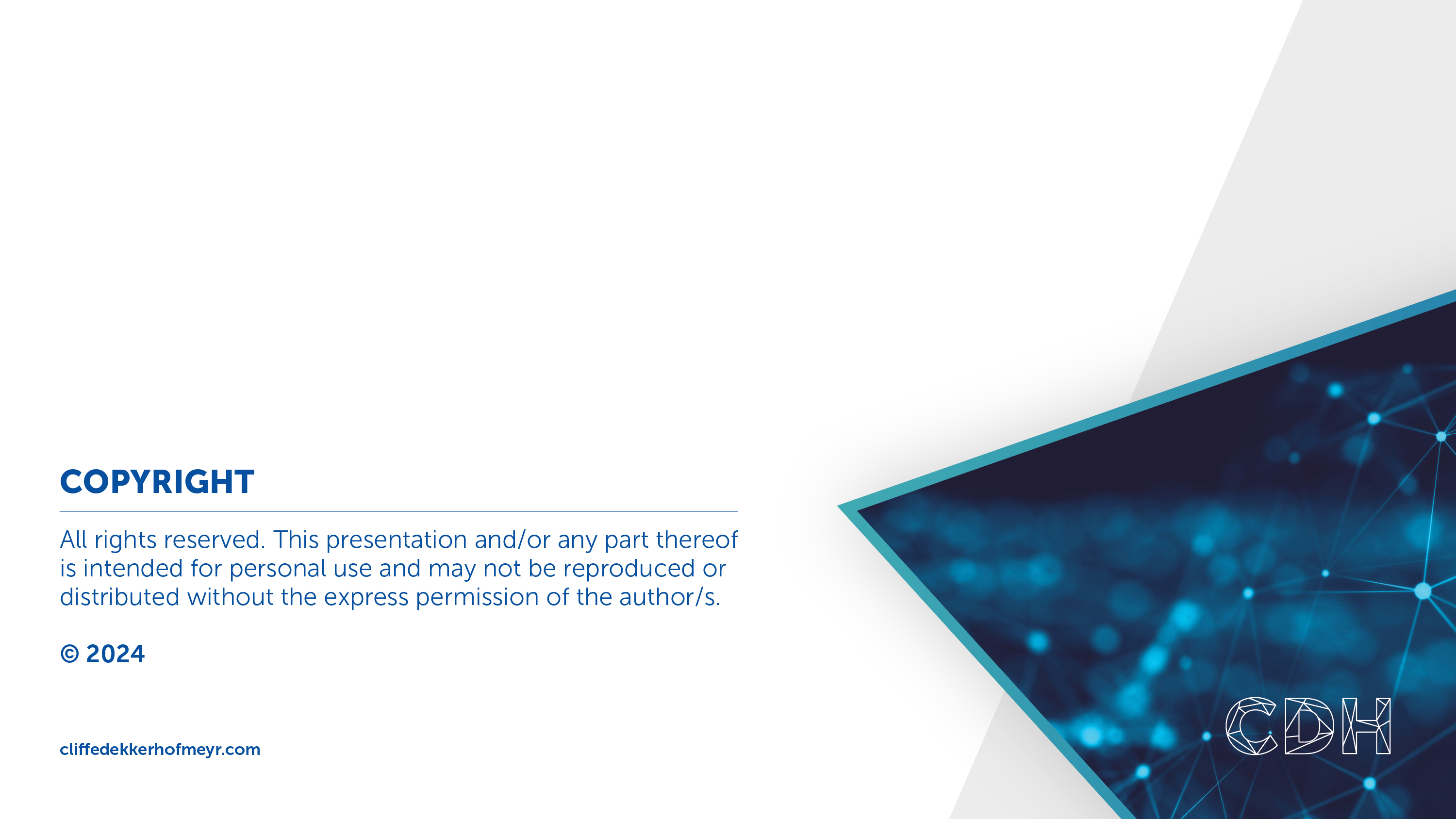